無障礙網頁內容指引
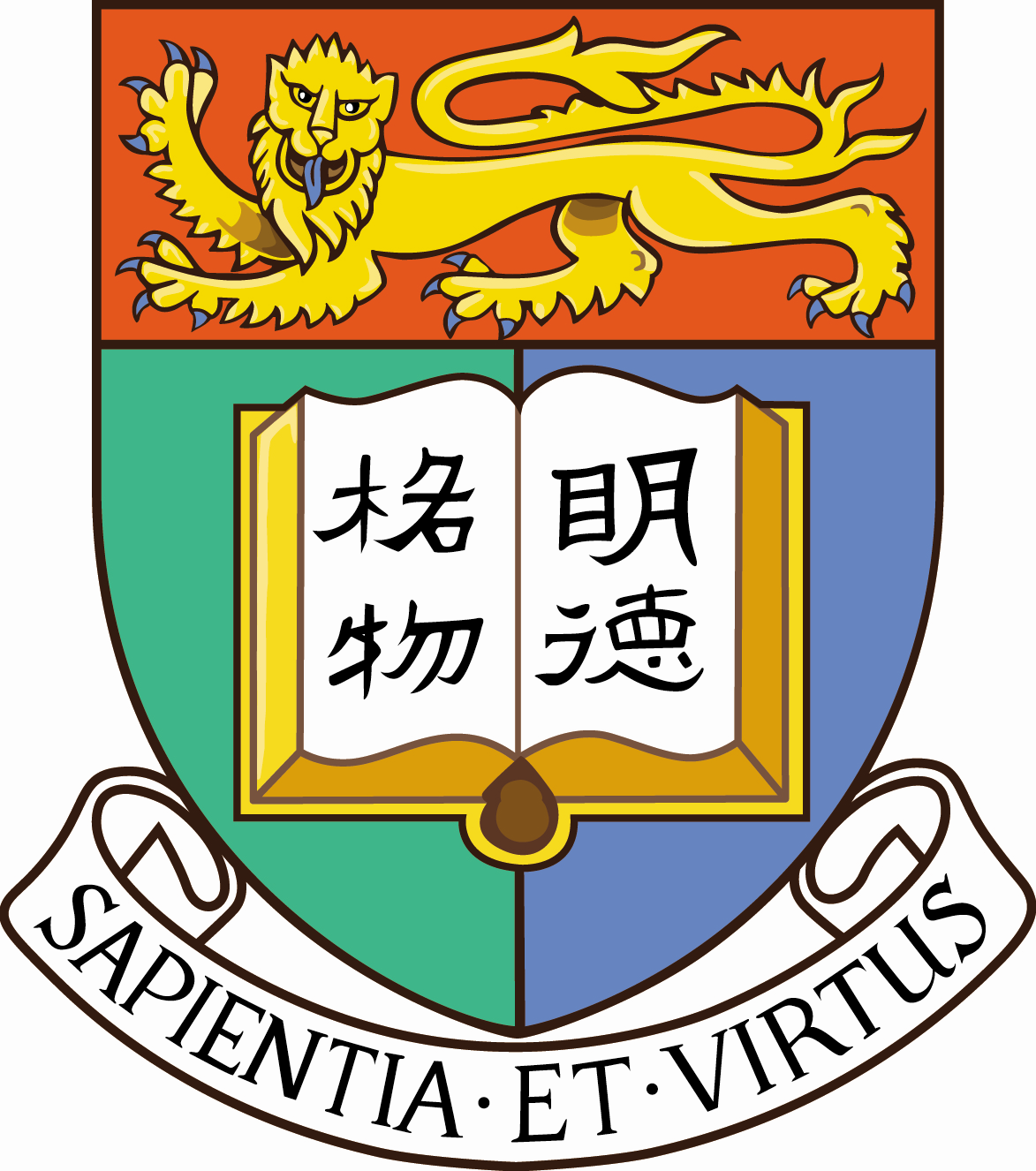 謝俊謙教授
香港大學計算機科學系名譽教授
蘇炳坤先生
資訊科技易達協會義務總幹事
前言
介紹無障礙網頁設計的基礎概念
如需深入了解實行技術，可聯絡資訊科技易達協會，其技術顧問樂意協助
講解當中，歡迎立即提問
2
萬維網聯盟
萬維網聯盟
World Wide Web Consortium (簡稱 W3C)
《無障礙網頁內容指引》2.0 版 是W3C 於 2008年12月 發佈
3
《無障礙網頁內容指引》
《無障礙網頁內容指引》將指引分成三個級別
A 級別	基本
AA 級別	建議
AAA 級別	典範
合共 61 項成功準則
4
協助對象
協助四類殘疾人士，使用網站取得資訊
視力障礙
聽力障礙
肢體障礙
認知障礙
5
調教字體大小
協助視力障礙人士
使用者可調教字體大小
所有文字都可放大最少兩倍，而不會失去任何內容或功能
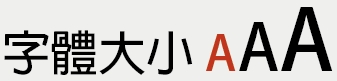 6
調教字體大小
協助視力障礙人士
使用者可調教字體大小
所有文字都可放大最少兩倍，而不會失去任何內容或功能
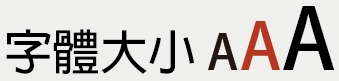 7
調教字體大小
協助視力障礙人士
使用者可調教字體大小
所有文字都可放大最少兩倍，而不會失去任何內容或功能
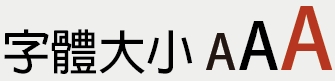 8
調教字體大小
協助視力障礙人士
使用者可調教字體大小
所有文字都可放大最少兩倍，而不會失去任何內容或功能
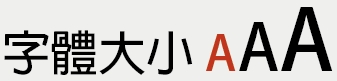 9
調教顏色對比度
顏色對比度最低要求
文字與圖像的顏色對比度最少 4.5:1
大字(超過 14點，粗體)最少 3:1
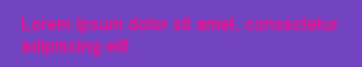 1.68 : 1
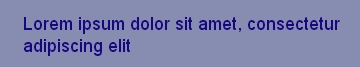 4.62 : 1
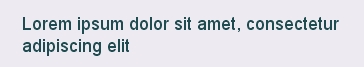 7.14 : 1
10
調教顏色對比度
提供可調教對比度的選項
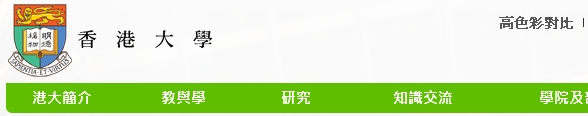 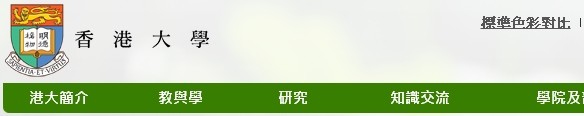 11
替代文字
為非文字內容提供替代文字
所有圖片、圖像按鈕和圖像連結都要有替代文字
在圖像上加入「alt」標籤，提供文字資訊
讀屏軟件可讀取「alt」文字資訊
<img src=“image.jpg”>
改為  <img src=“image.jpg”alt=“漁人碼頭照片”>
12
替代文字
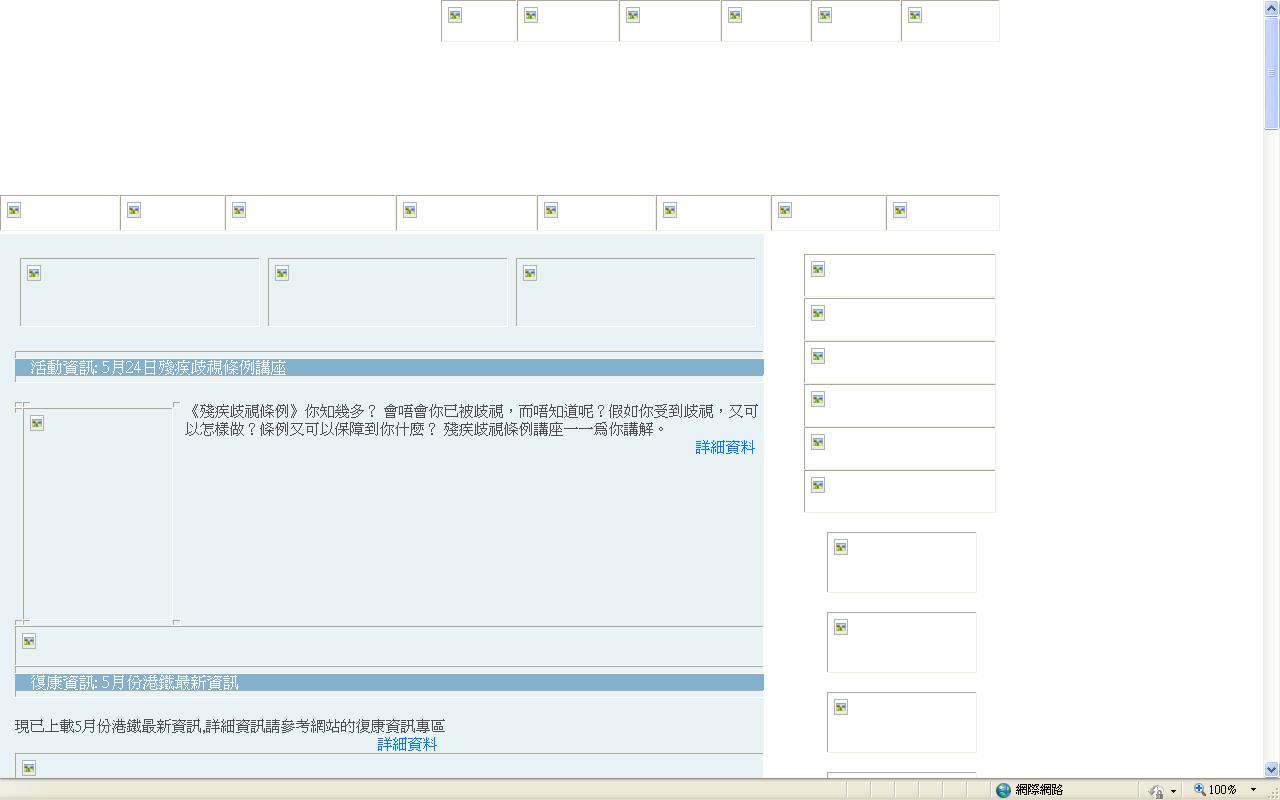 圖像沒有替代文字
13
替代文字
14
替代文字
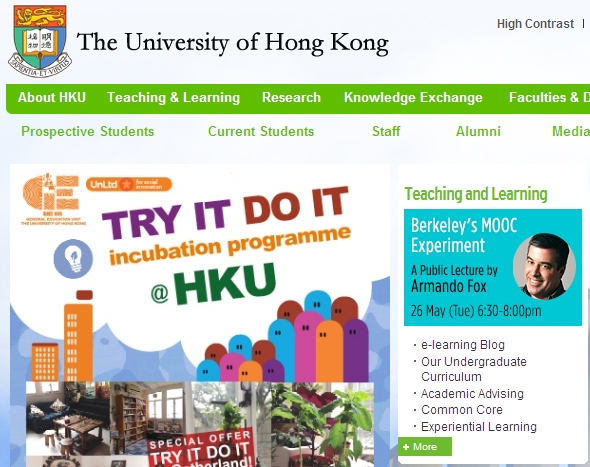 15
替代文字
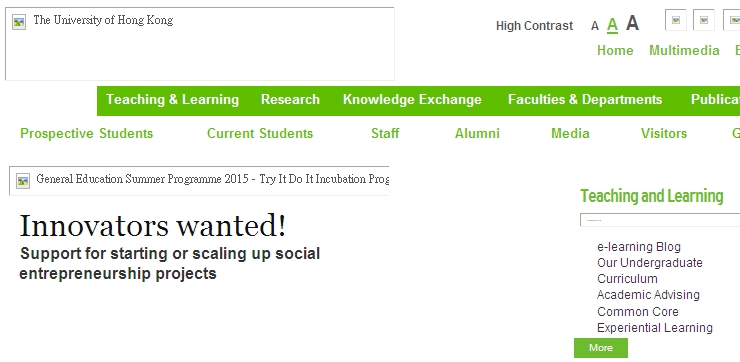 圖像已加上替代文字
16
圖片的文字解說
複雜圖像可建立一連結連接到獨立頁以文字詳細描述
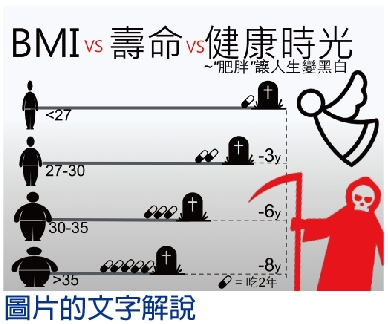 17
表格有標題
表格有適當標題
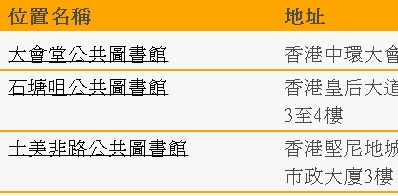 18
表單按鈕
表單按鈕有描述文字
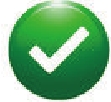 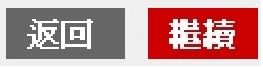 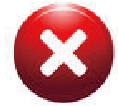 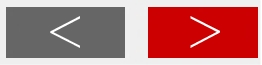 19
圖片上的文字
文字內嵌於圖片中
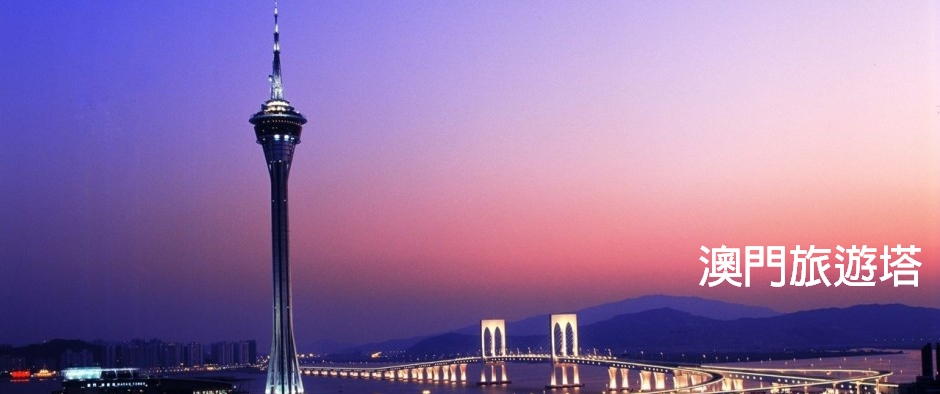 HTML 編碼：<img src="tower_with_text.jpg" />
20
文字於圖片之上層
由兩個影像重疊而成，文字在上層，圖片在下層
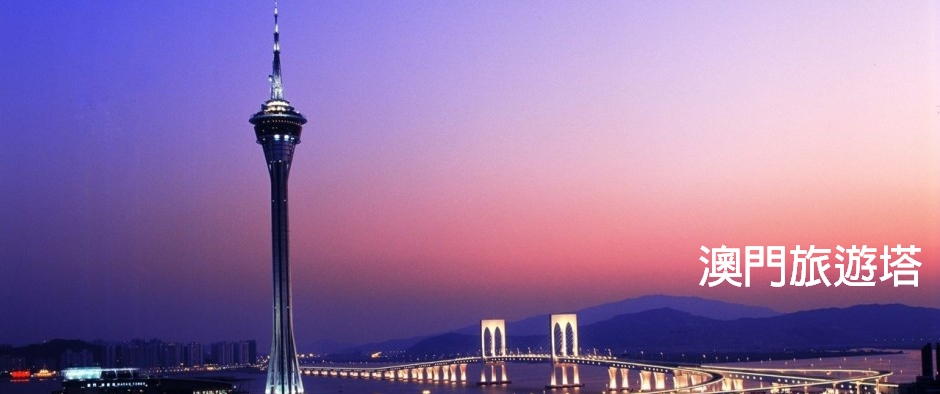 21
文字於圖片之上層
可獨立選取文字，文字可被讀屏軟件看見
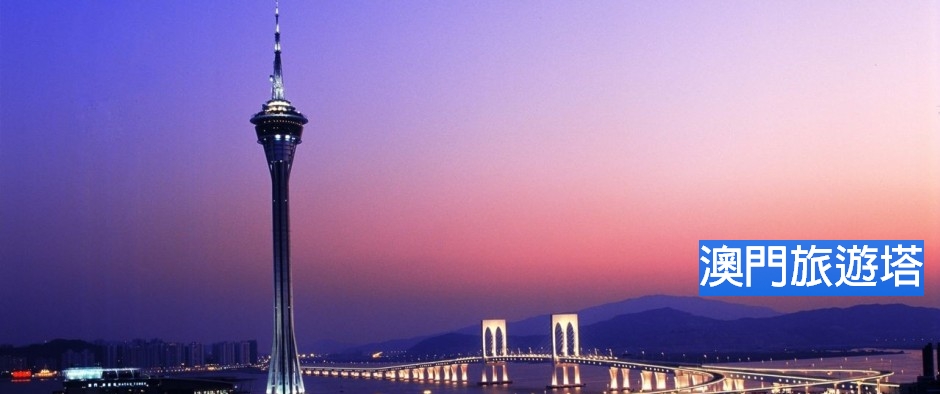 22
用 CSS 達成圖片上顯示文字
HTML
<div class="bgimg">
  <p class="topright">澳門旅遊塔</p>
</div>
CSS
.bgimg {
position: relative;
background: URL(Tower.jpg);
width: 58.8125em;
height: 24.6875em;  }

  .topright {
position: absolute;
top: 191px;
right: 13px; 
text-align: right;
color: #FFFFFF;
font-size: 2.8em;
width: 444px;
height: 50px; }
HTML
<div class="bgimg">
  <p class="topright">Macau Tower</p>
</div>
23
輕易改變圖片上的文字
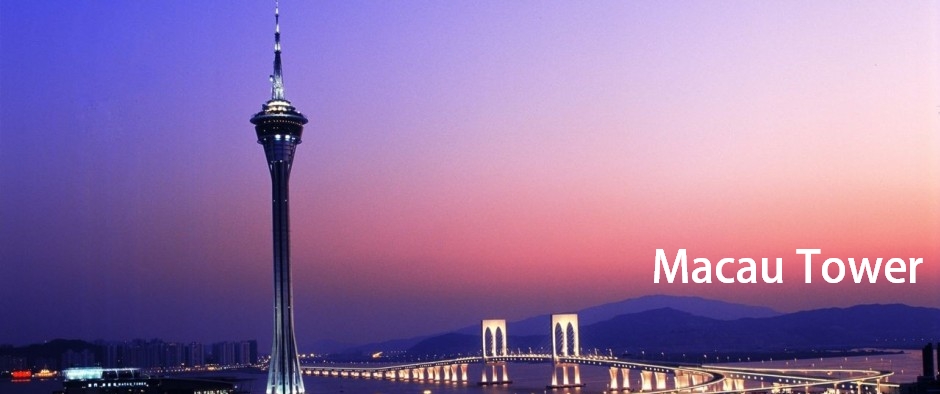 24
口述影像
在視像資訊附有口述影像選項
提供額外解說描述，圖像中正在發生的事情
25
口述影像
26
避免單靠顏色來傳遞資訊
色盲或視障人士可能無法分辨顏色
除顏色外，可配以不同形狀來顯示資訊
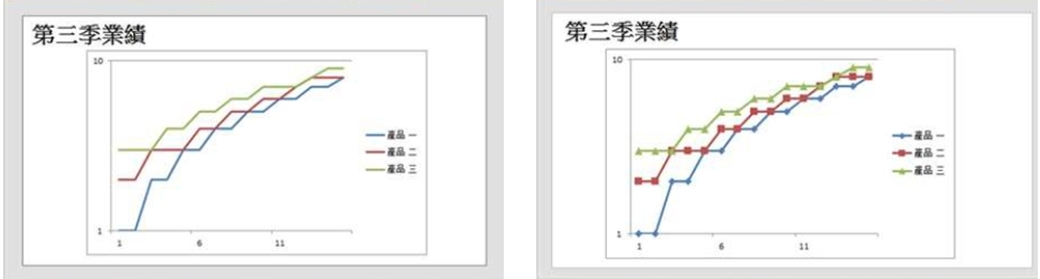 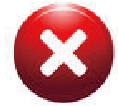 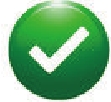 27
可選擇關掉背景聲音
背景聲音會與讀屏軟件的發聲重疊，令瀏覽困難
在網頁的首頁加入一個關掉聲音的選項
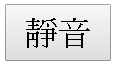 28
可跳過重複的內容
讓使用者可選擇跳過重複的內容，例如導航列
應在網頁上方增設可直達主內容的連結
<div id="skipwrapper" class="access">
   <a id="skiptocontent“
        href ="#anchorMainContent”
        class="access">跳至主要內容</a> </div>
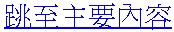 …
29
協助聽力障礙人士
為聲音媒體提供字幕，包括對話及聲效
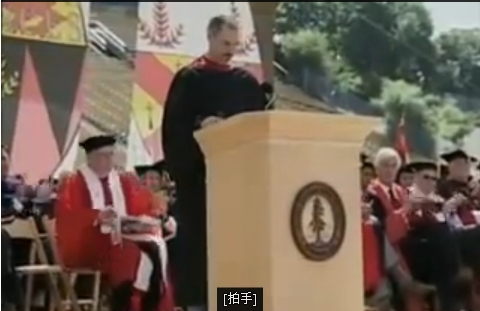 30
手語版本
為聲音媒體提供一個手語版本 (AAA 級)
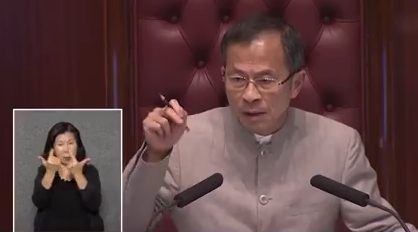 31
不依賴聲音指示
例子
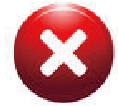 “當您聽到嗶一聲開始測試”
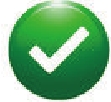 “當您聽到嗶一聲或 測試 出現時
  開始測試”
32
協助肢體障礙人士
鍵盤代替滑鼠操控
部份肢體障礙人士只能以鍵盤操控電腦
以<Tab>, <Enter> 及方向鍵代替滑鼠
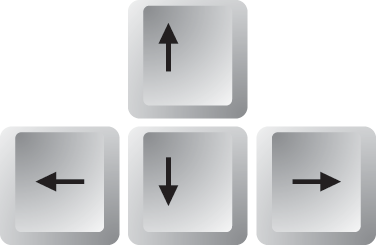 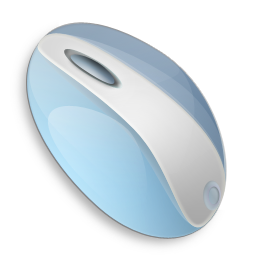 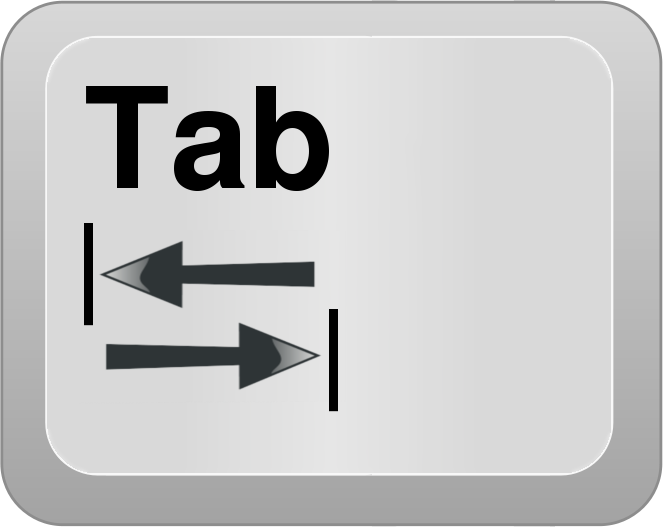 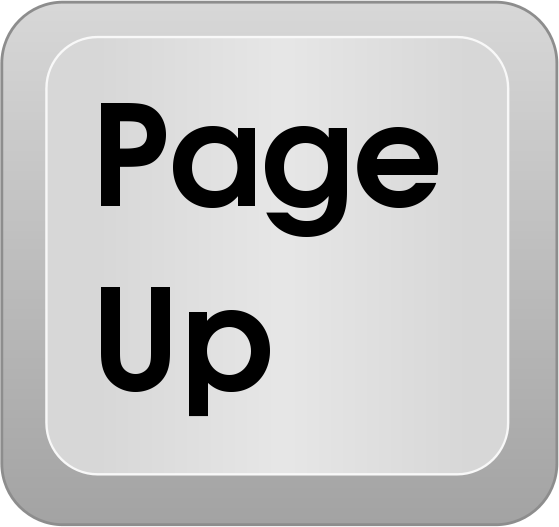 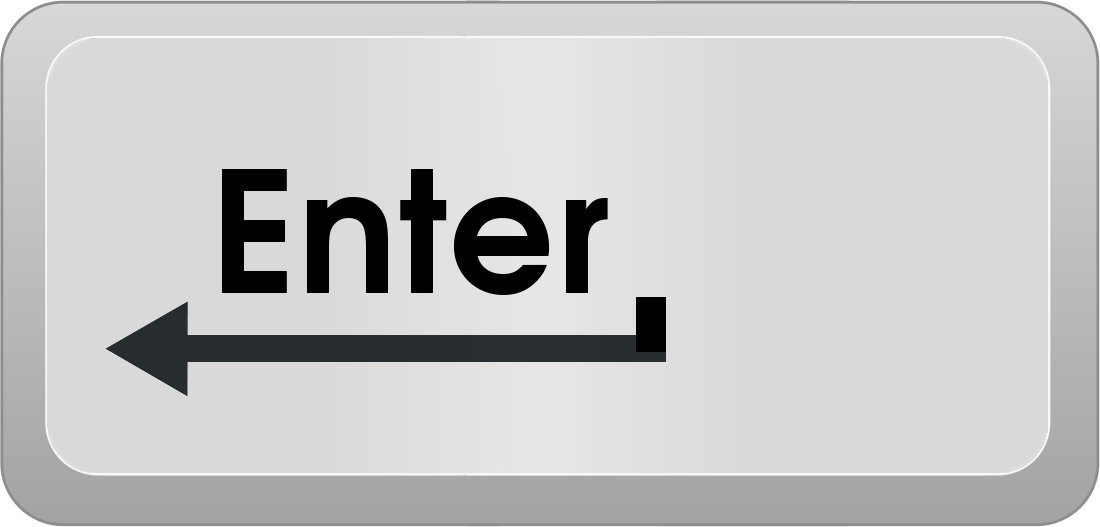 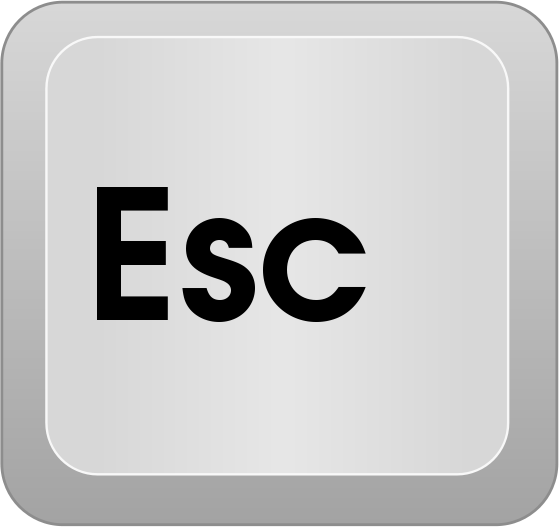 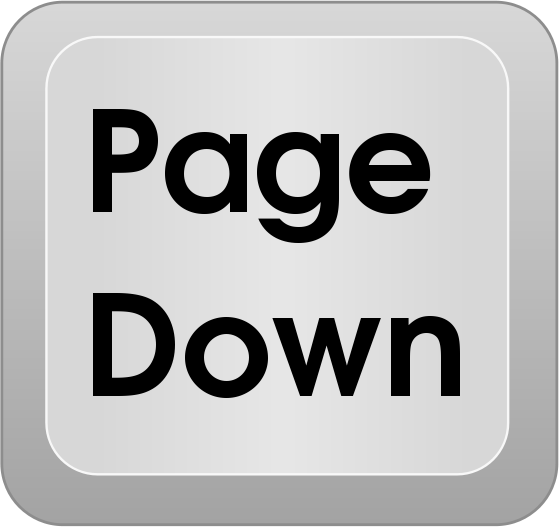 33
以鍵盤操控
網頁內所有內容及功能均可以鍵盤操控
快捷鍵與瀏覽器或讀屏軟件的快捷鍵沒有衝突
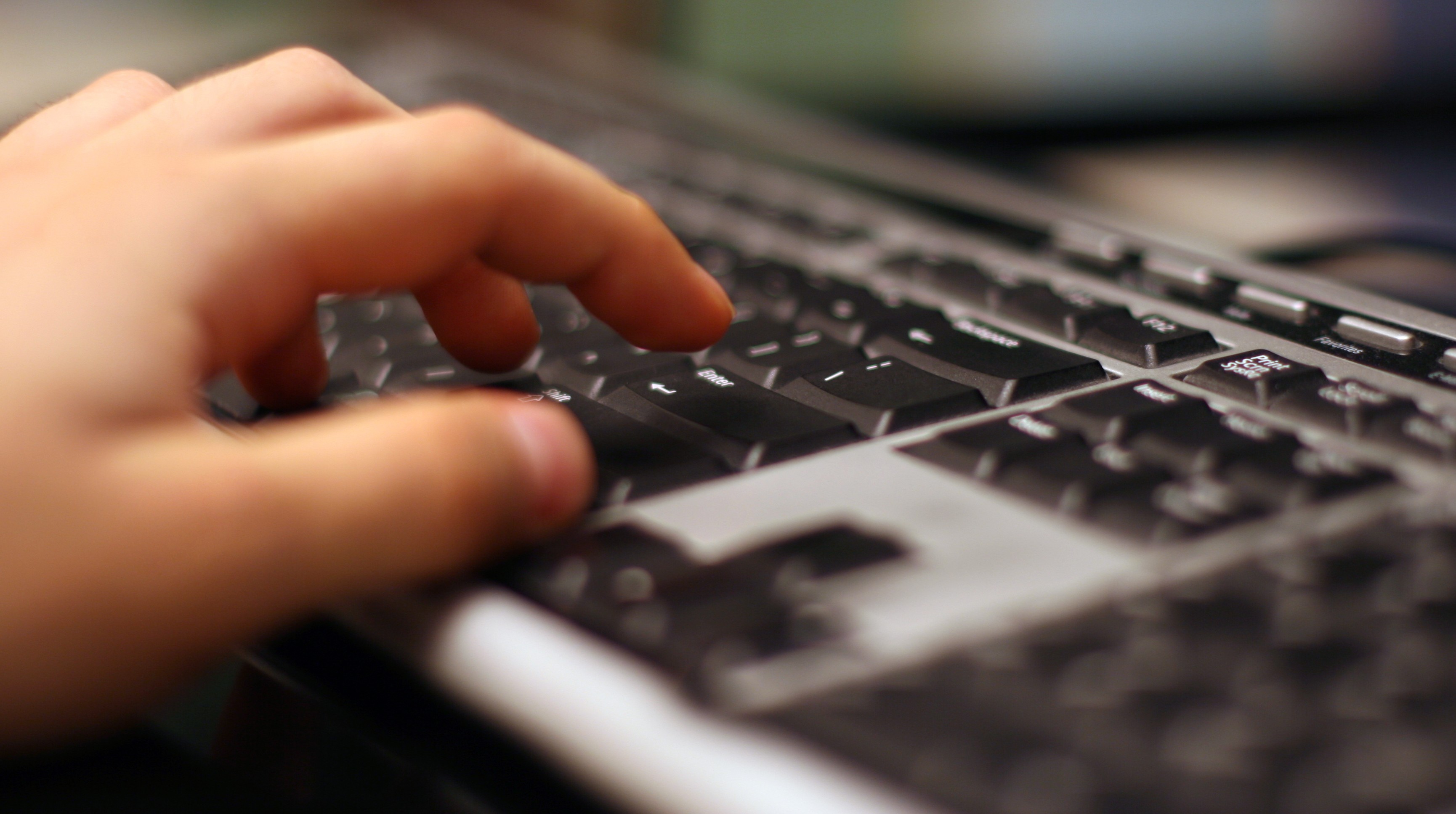 34
鍵盤焦點
按<Tab>鍵時可見鍵盤焦點在游走
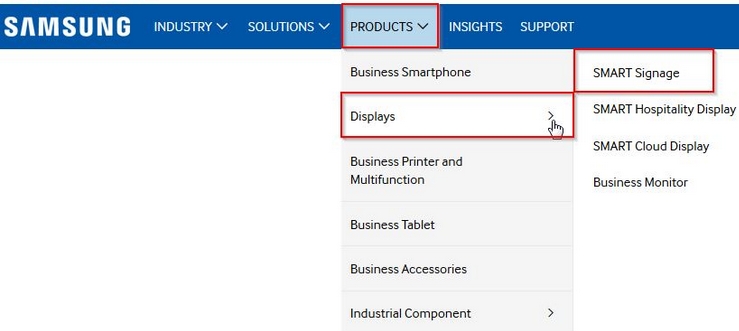 35
內容的排序
網頁內容的編排次序需與<Tab>鍵的次序吻合
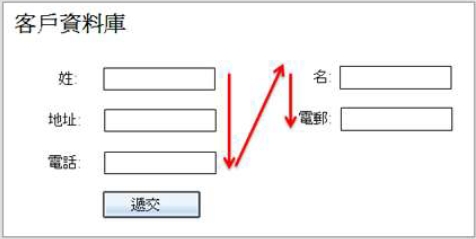 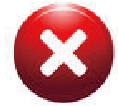 36
內容的排序
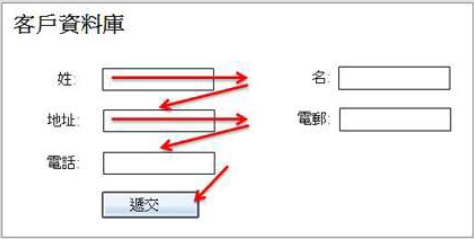 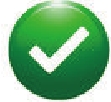 37
停止自動移動的內容
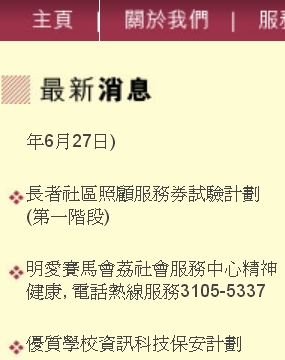 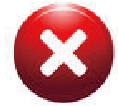 38
停止自動移動的內容
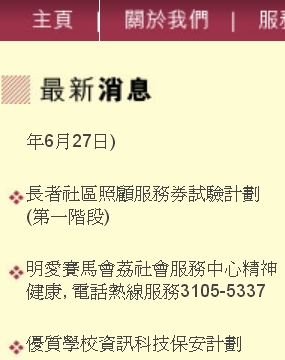 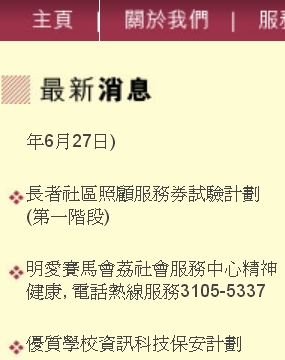 暫停滾動
39
按鈕的設計
設計較大的按鈕，方便點選
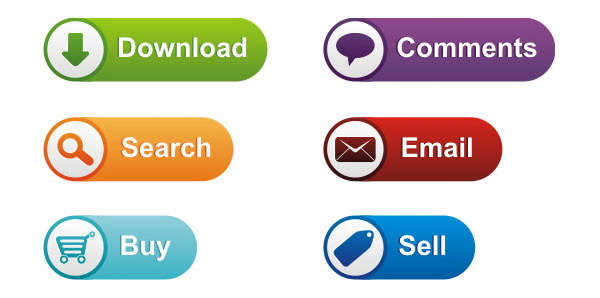 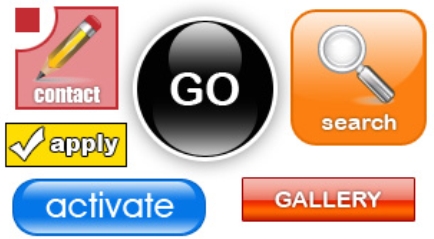 40
較大的按鈕
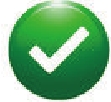 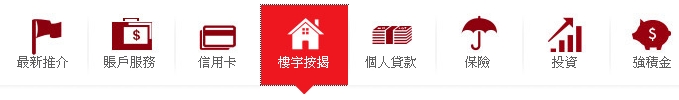 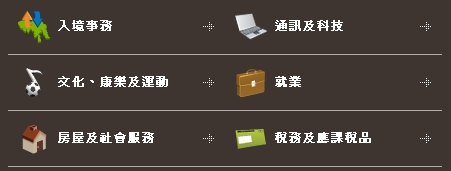 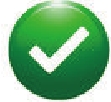 41
較大的按鈕
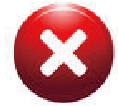 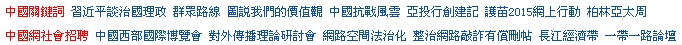 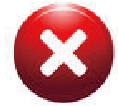 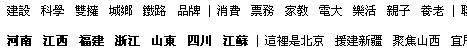 42
項目放得太接近
不要將點選項目放得太接近，以免錯選
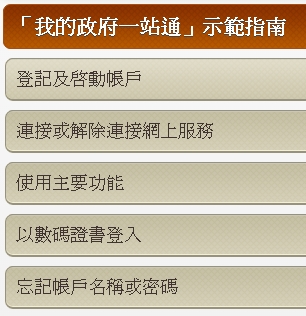 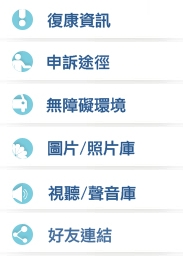 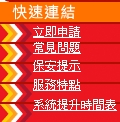 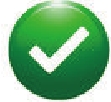 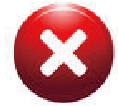 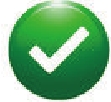 43
可調校使用時限
部份肢體障礙人士或需較長時間輸入資料
如需有使用時限，亦應可調校時限
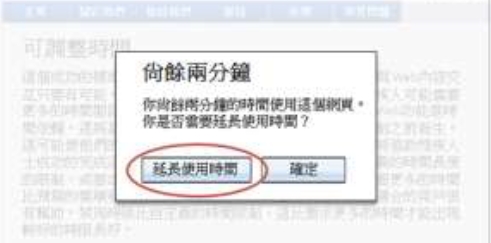 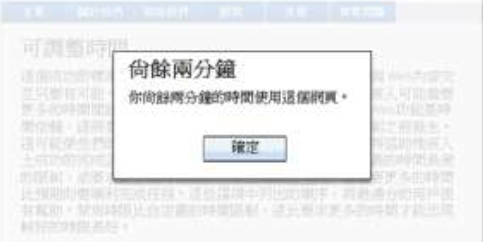 44
協助認知障礙人士
認知障礙人士可能會對快速閃動的物件感到不安
腦癇症患者可能會對閃動影像有過敏反應
45
會閃動的內容
盡量使用靜態內容來代替閃動的內容
閃動次數不多於每秒三次
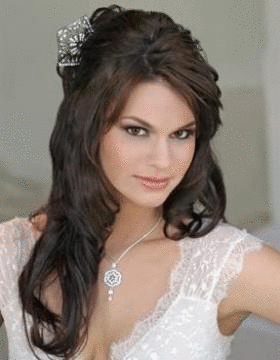 46
會閃動的內容
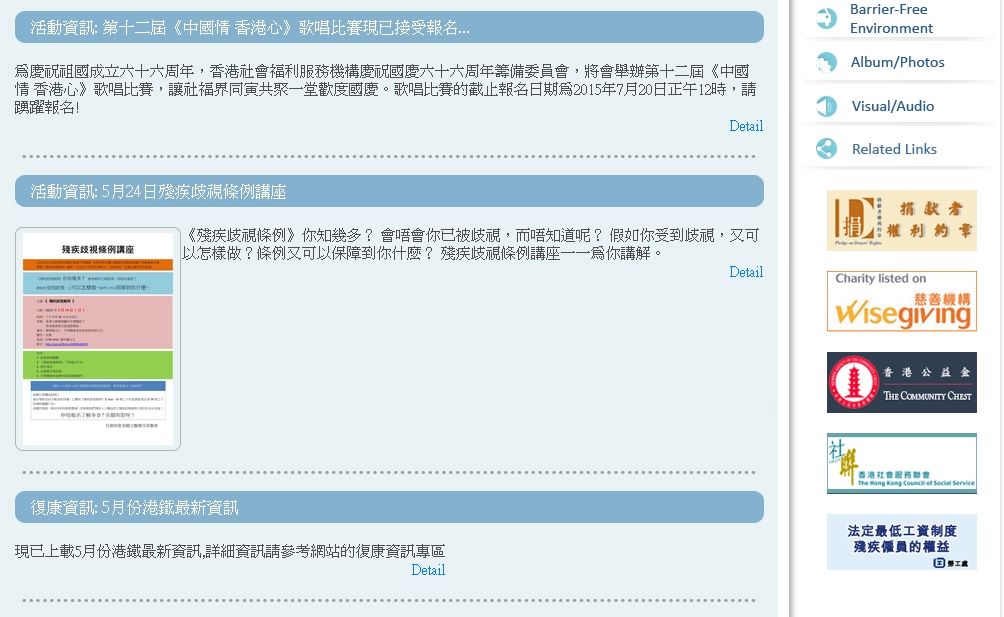 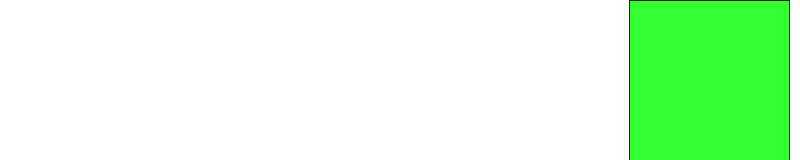 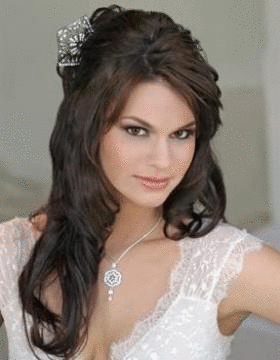 47
調暗或縮小內容
將網頁的所有閃動內容調暗，或只佔屏幕的一小部分
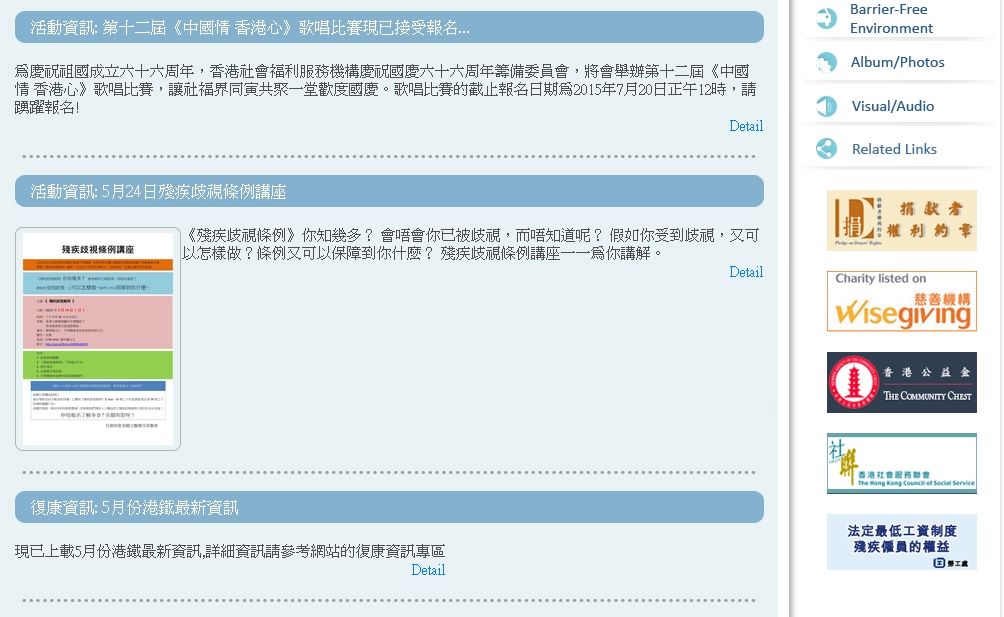 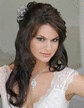 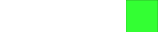 48
多種瀏覽方法
提供多種瀏覽方法
搜尋功能
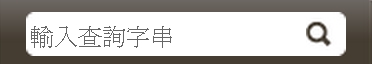 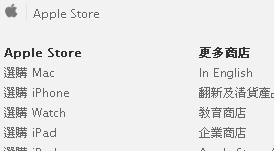 網頁指南
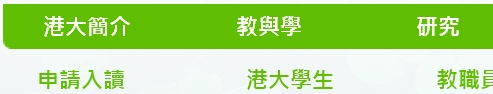 標準導航列
49
測試方法
人手測試 — 關閉瀏覽器的顯示圖片及動畫
以 Internet Explorer 8 (IE8) 作示範
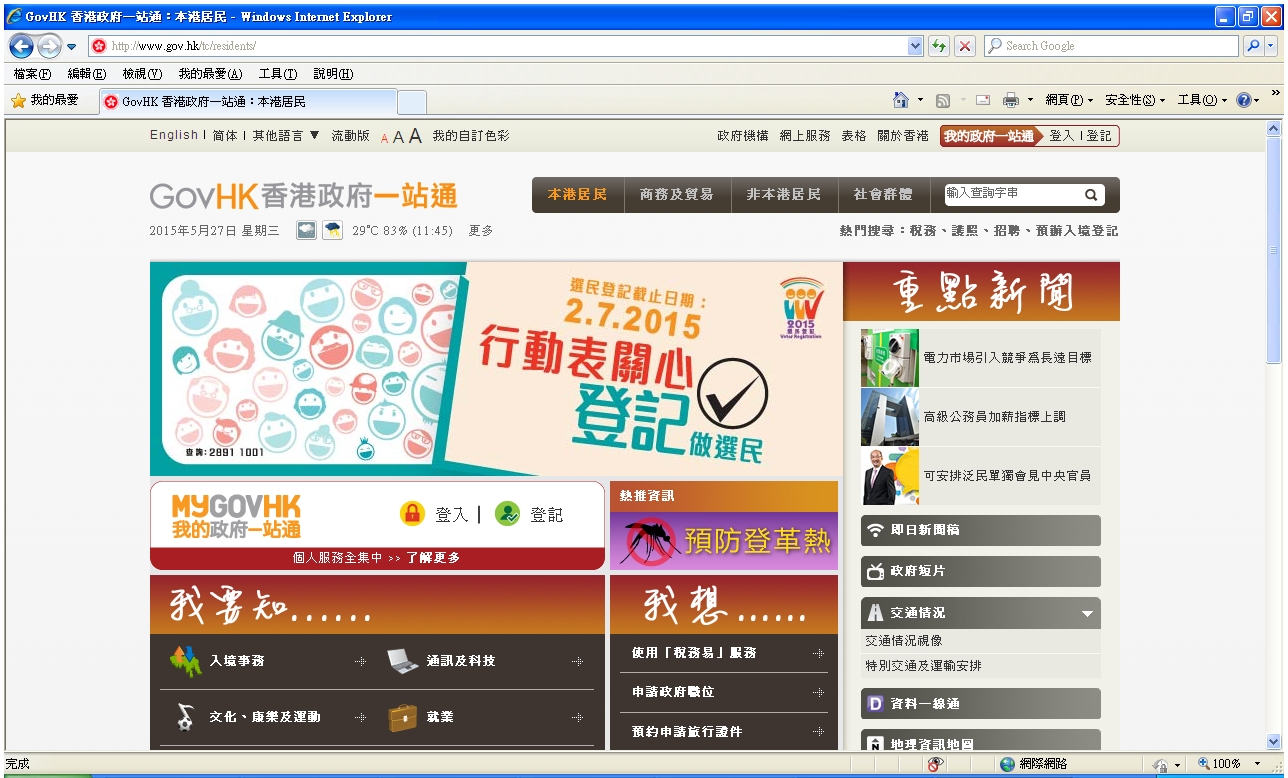 50
關閉瀏覽器的顯示圖片及動畫
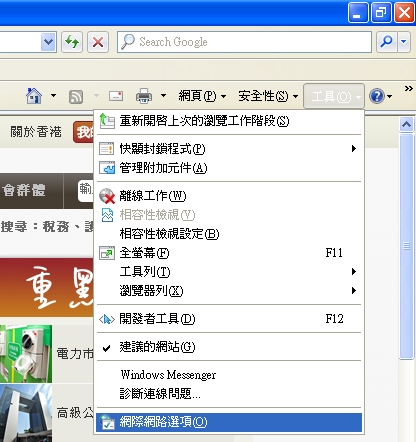 51
關閉瀏覽器的顯示圖片及動畫
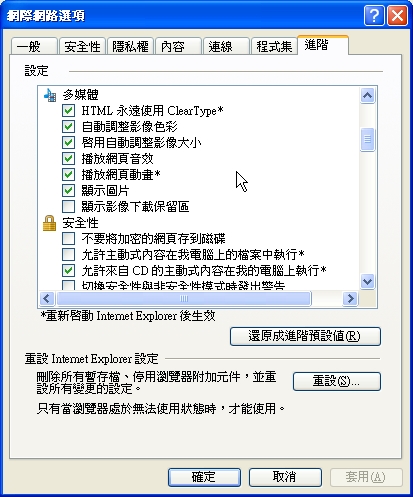 52
關閉瀏覽器的顯示圖片及動畫
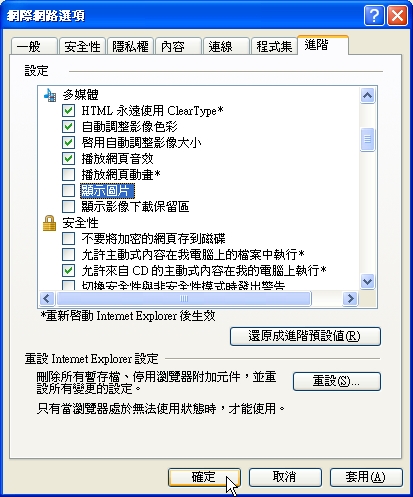 53
讀屏器讀到的網頁
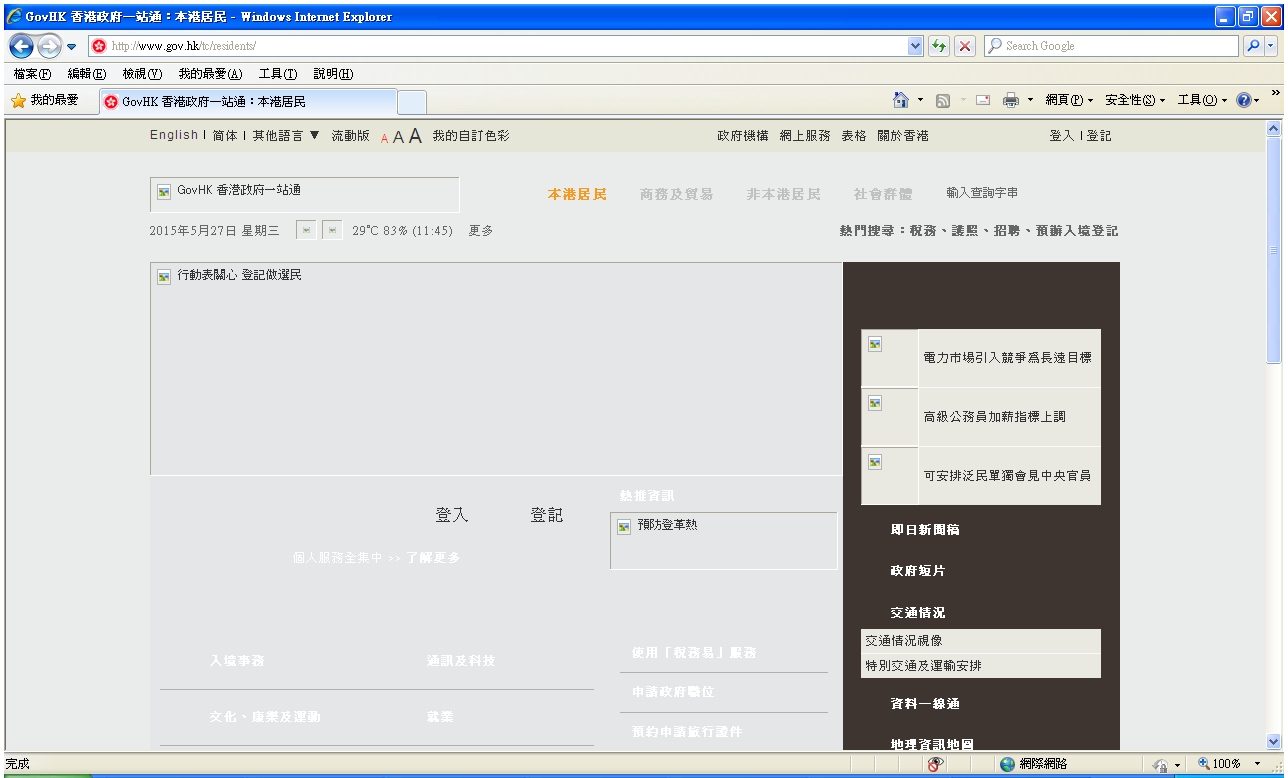 54
眼睛看到的網頁
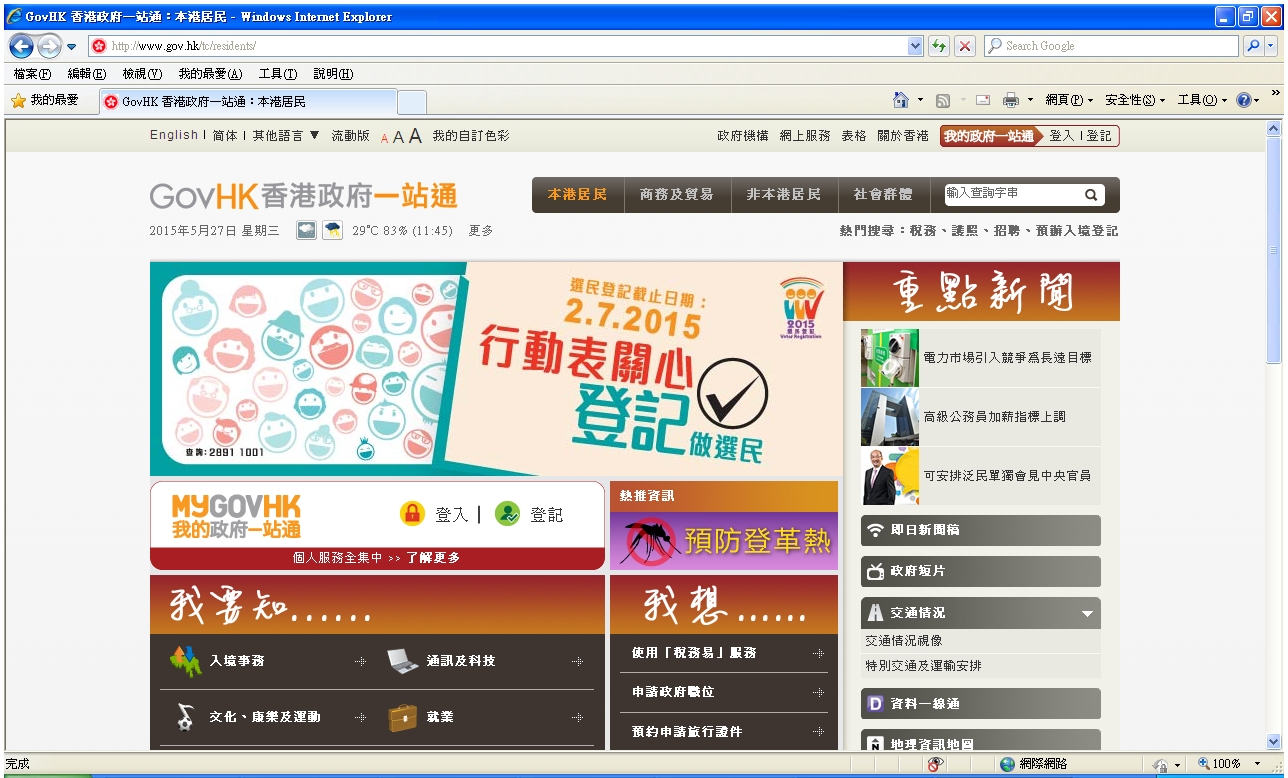 55
試用<tab>鍵瀏覽
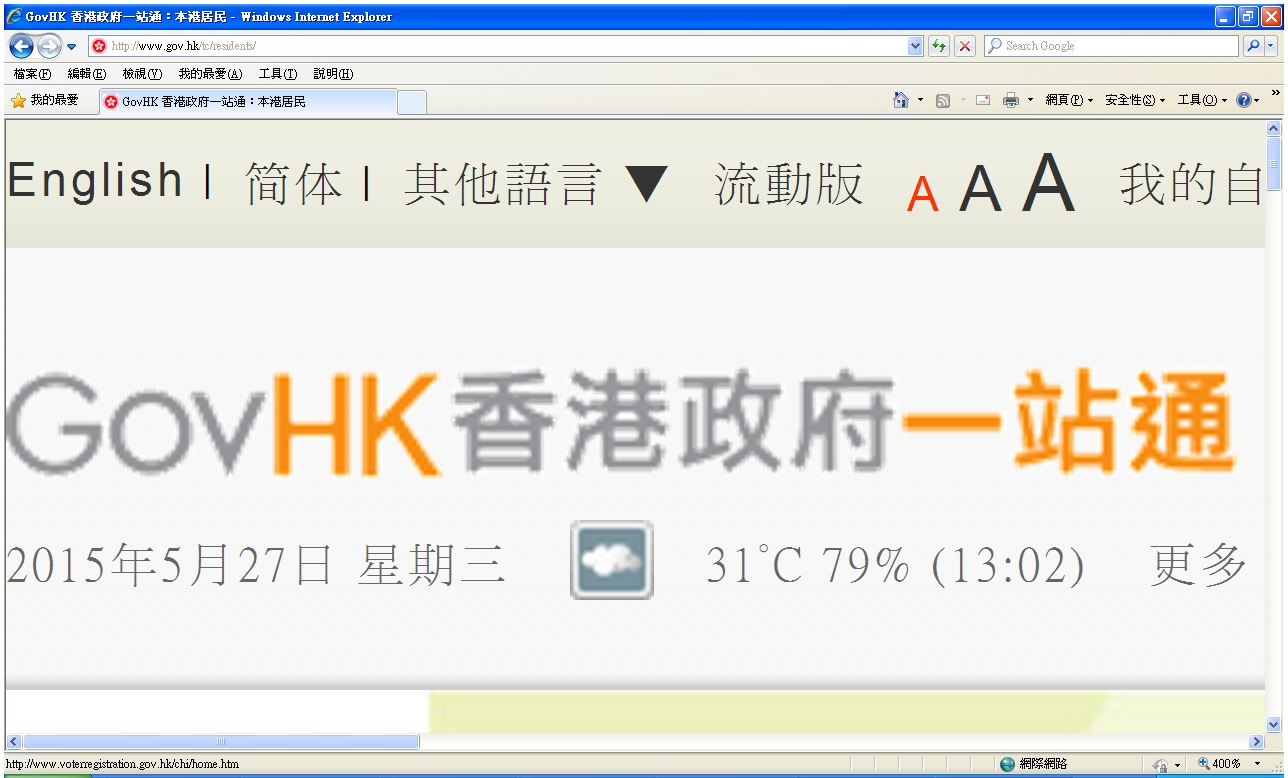 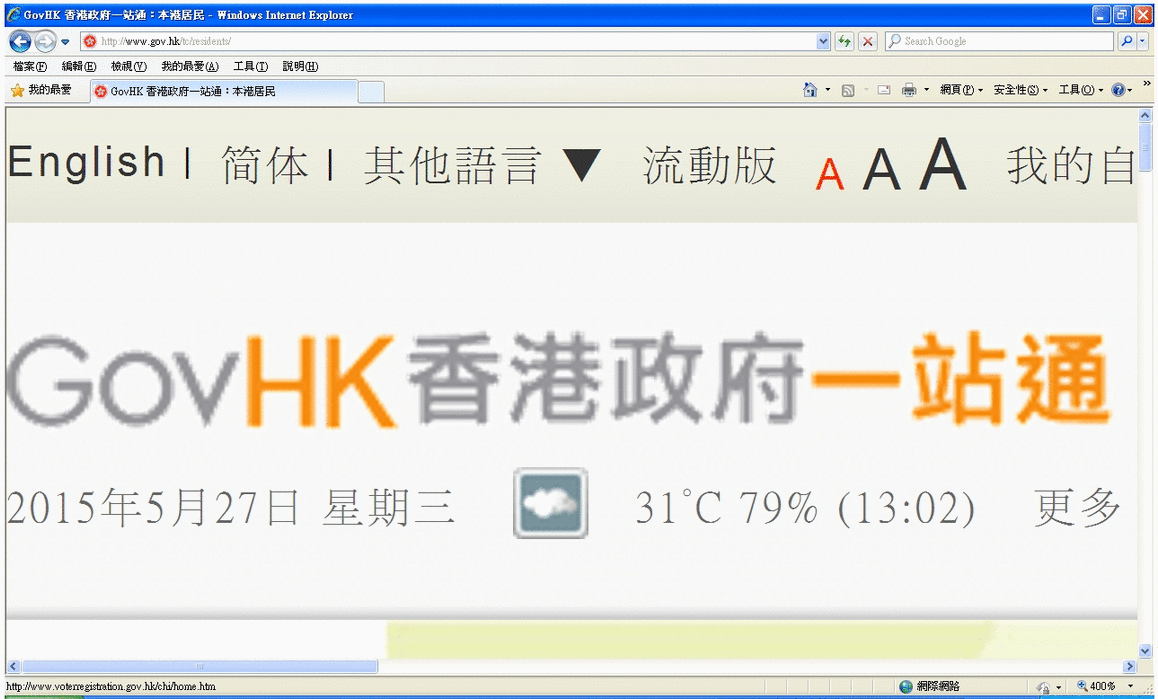 56
借助軟件測試
網上測試工具 AChecker (http://achecker.ca)
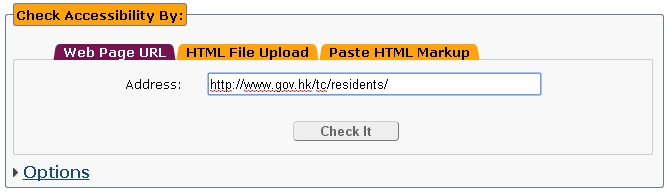 57
網上測試工具 AChecker
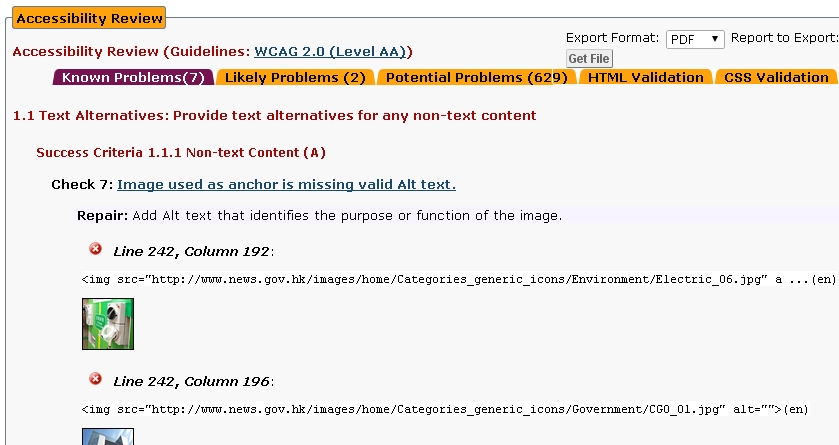 58
總結
《無障礙網頁內容指引》幫助不同殘疾人士接收網頁訊息，是社會進步的方向
AA 級別 是適合的起步點
網頁在設計及編碼上只需作簡單配合
可利用人手或軟件進行測試
59
歡迎提供意見
60
多謝各位
61
下一份文件 ...
62